Medicines Adaptive Pathways to Patients (MAPPs): Saving Time, Saving Lives
Thursday, 4 June 2015, 11:00-12:30
Cercle Cité, Grand Auditorium, Luxembourg
1
Jeremy Haigh, EFPIAModerator
Introduction
2
Meeting Agenda
11:00 - 11:05   Introductions Jeremy Haigh, EFPIA, Moderator
11:05 - 11:20   Keynote Address: Hans-Georg Eichler, Senior Medical Officer, EMA
11:20 - 11:55   Progress Reports 
Karin Van Baelen, Head Global Regulatory Affairs at Janssen, J&J, 2014 – MAPPs Deliverables
James Anderson, Head of Corporate Government Affairs, GSK - Lessons Learned: Development, Regulatory, and Access Policy
Luk Maes, Executive Director Regulatory Europe, BMS - The CSA, Moving MAPPs through IMI2 
11:55 - 12:30 Moderated Panel Discussion 
Hans-Georg Eichler, Senior Medical Officer, EMA 
Sue Forda, VP-Global Regulatory Affairs-International, Eli Lilly
Sarah Garner, Associate Director Science Policy and Research, NICE
Nathalie Seigneuret, Senior Scientific Project Manager, IMI
3
Medicines Adaptive Pathways to Patients (MAPPs)
Luxembourg, EFPIA Annual Meeting, June 2015
Hans-Georg Eichler
Senior Medical Officer
How it all started
Realisation of competing objectives
Allow only well-studied drugs on the market
Rely on robust study methodology and end points
Ensure sustainability of health care systems
Allow timely access for patients to address urgent medical need
Enable precision medicine, ‘difficult’ indications
Ensure sustainability of the innovation engine
5
Evolution of thinking and terminology
Adaptive licensing, progressive approval, staggered approval  
Licensing is necessary but not sufficient 
Adaptive pathways, MAPPs
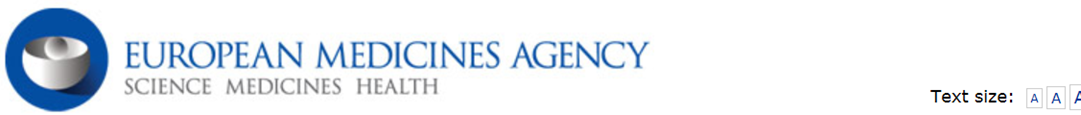 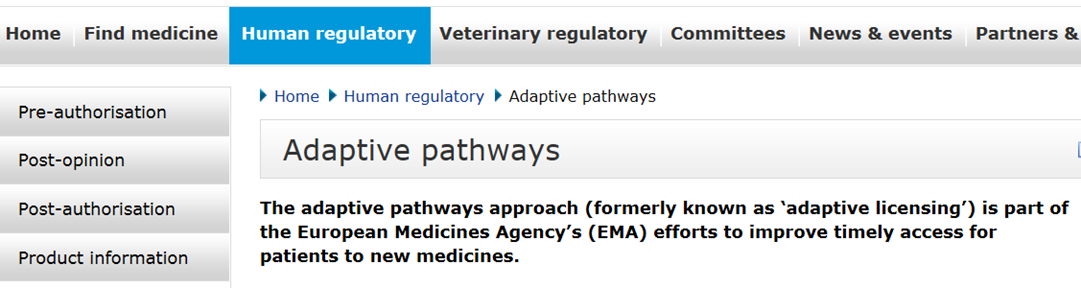 6
www.ema.europa.eu
What do we hope to achieve?
MAPPs seeks to foster access to beneficial treatments for the right patient groups at the earliest appropriate time in the product life-span in a sustainable fashion. 
[from the mission statement for ADAPT SMART]
7
Who stands to benefit? 1/2
Patients and Providers
Earlier access to promising new medicinal products
Lower realised harm

Pharma
Earlier revenue stream; staggered development costs
Decrease risks of (costly) late stage failures and post-market withdrawals
8
Who stands to benefit? 2/2
Regulators
Continuous reduction of uncertainty throughout the lifetime of the product
New risk management paradigm that may restore public confidence

Payers
Adaptive reimbursement plan to align value with price and utilisation
Continuous risk/benefit information flow to better support (follow-on) coverage decisions
9
A systems approach – to realise the benefits
Comprises the entire product life-span: 
Development  licensing  coverage  utilization  monitoring
Regulatory 
Assessment
HTA / Payer
Assessment
Coverage
Decision
Marketing
Authorisation
Clinical
Development
Product on the market
Adaptive Pathways: 
Adaptive Licensing & Managed Entry Agreements
10
What will change with adaptive pathways?
Transition from …
Magic moment		life-span management
Prediction		monitoring
RCT only		toolkit for evidence generation
Big populations		small populations
Focus on licensing		focus on patient access
Open utilisation		managed utilisation
11
EMA’s initiatives to enable timely access for patients
Operational: Procedural support for major public health needs (not discussed today)

Case learnings: Adaptive (Licensing ) Pathways pilots

Conceptual: IMI Medicines Adaptive Pathways to Patients (MAPPs)
12
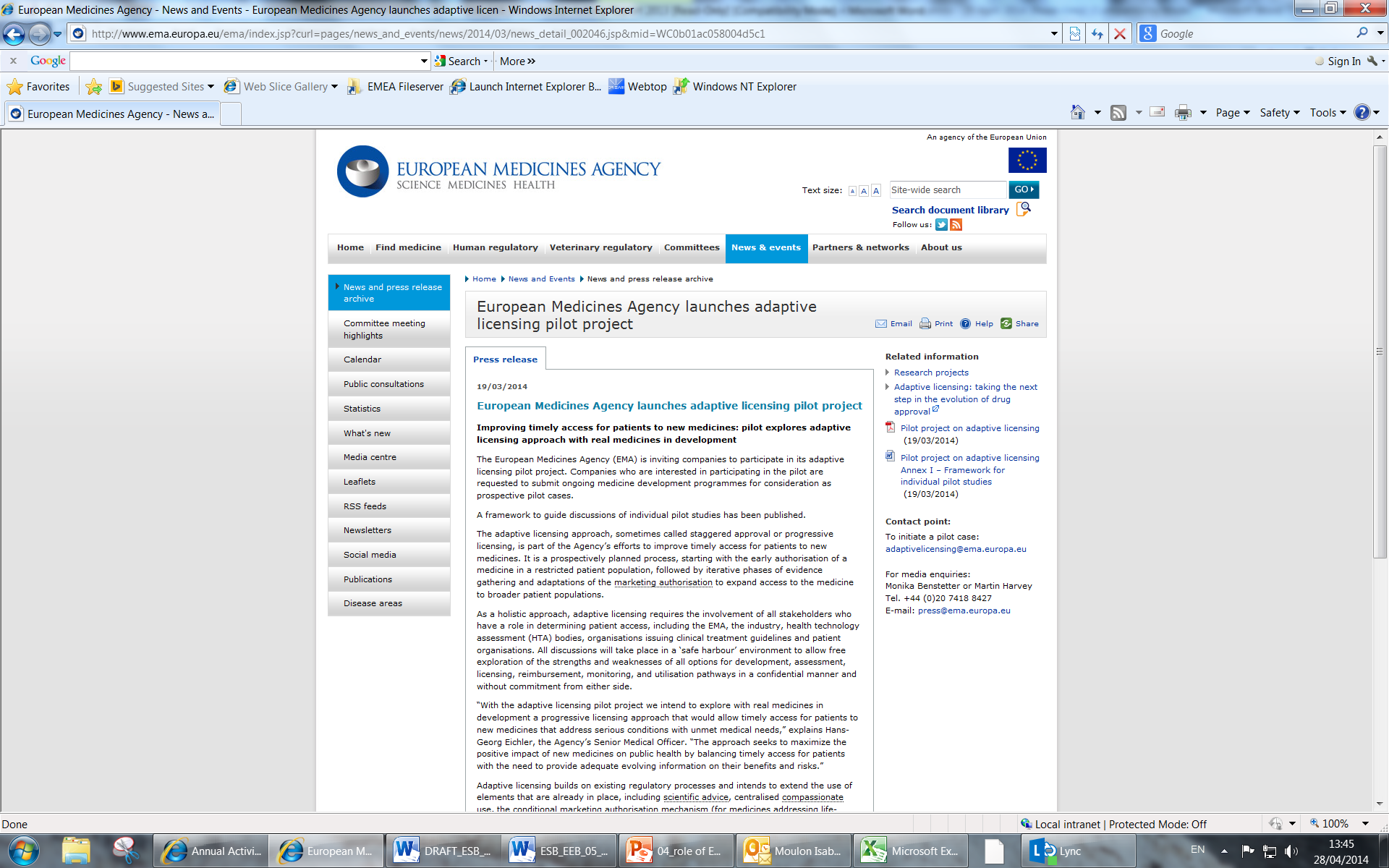 13
www.ema.europa.eu
Rules of the game
The discussion is non binding, safe-harbour brainstorming. 
Involve all stakeholders to discuss how to optimise development path and satisfy stakeholder requirements.
Demonstration of positive Benefit/Risk is –as usual- required for approval – but more initial uncertainty acceptable. 
Only existing regulatory tools to be used. 
AP is flexible.
Acceptance/rejection in the AP pilot bears no inference about approval potential.
14
Initial experience
58 products submitted as candidates (7 still to be assessed)
16 selected for in-depth discussion with company (Stage I)
	Of the selected products:
5 are Orphan drugs
2 are ATMPs (Advanced Therapy Medicinal Products)
5 are Anticancer drugs
8 products selected for Stage II (in-depth meetings)
Have we achieved the hoped-for 
level of creativity?
15
Levels of adaptive creativity? 1/2
Traditional:
Phase I	Phase II	Phase III	MA


Adaptive:

	 MA (small population)	 RWD
Phase I/II
	 RCT         MA (extended population)
MA	Marketing Authorisation
RWD	Real World Data
RCT	Randomised Controlled Trial
16
Levels of adaptive creativity? 2/2
“Adaptive Creative”:
“Efficacy shown”
MA*
RWD
Success > 80%
RCT
Phase I/II
Success 30-80%
No-go
Success <30%
MA	Marketing Authorisation
RWD	Real World Data
RCT	Randomised Controlled Trial
* Provided acceptable toxicity
17
The IMI MAPPs project
Coordination and Support Action on MAPPs
Expected deliverables (from the IMI call text):
Gap analysis – lessons from IMI (and non-IMI) projects
Informing research activities – facilitate inclusion of tools/ methodologies in IMI2 research projects
Knowledge management – horizon scanning of non-IMI activities
18
The ADAPT-SMART consortium
Three overarching themes (“work packages”):
Evidence generation throughout the life span
Designing the MAPPs pathway
Decision-making, sustainability and implications
19
Conclusions
The MAPPs concept seems to be the best option to address the competing objectives faced by the healthcare ecosystem.
Plenty of opportunities to be seized - but plenty of obstacles to overcome.
Many decision-makers aligned (for now).
The time is right to collaborate to pro-actively facilitate and accelerate the availability of MAPPs.
20
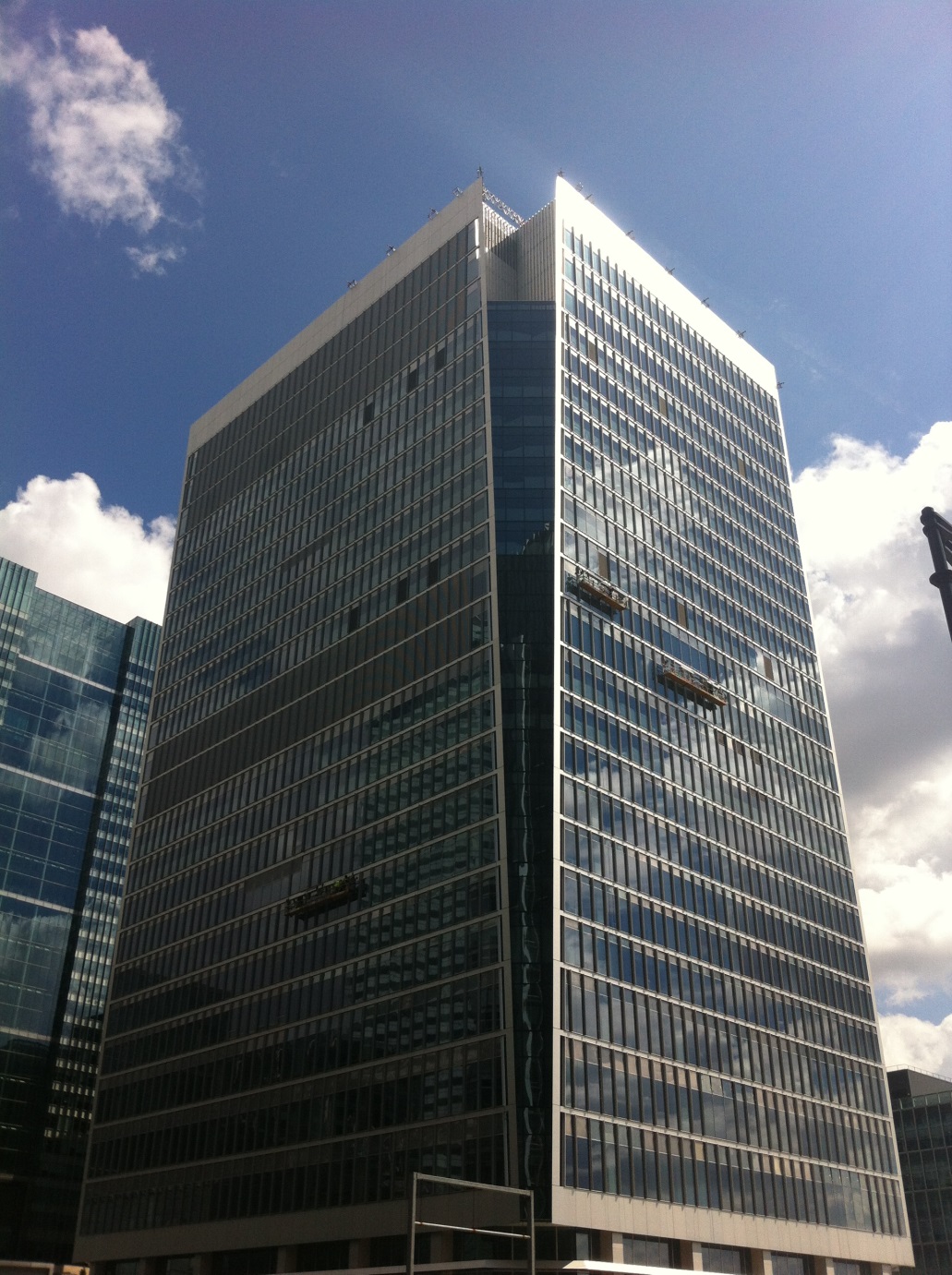 Thank you
European Medicines Agency
30 Churchill Place, London
21
MAPPs 2014-2015 DeliverablesCreating Awareness and Building Consensus
Karin Van Baelen
Head Global Regulatory Affairs at Janssen, J&J
Chair, MAPPs Taskforce
22
[Speaker Notes: June 2012 - EFPIA Board adopted the R&D and regulatory pathways strategy objectives:

Modernize development and regulatory models
Increase predictability and productivity of R&D 
Accelerate patient access to safe, innovative treatments. 



Seven themes:
Progressive marketing authorization – now MAPPs 
Benefit/risk assessment and collection of real life data
New trial design and associated statistical methodologies
Adapt regulatory framework to new science and products 
Global medicines development ensuring global coordinated regulatory framework
Regulatory excellence
Incentives]
MAPPs: What does it mean?
Flexible development and access pathways within the current regulatory framework that balance early patient access, public health and societal benefits. 

How is MAPPs different from Current Pathways?
An early authorisation of a product in a well-defined and targeted patient population with a clear safety and efficacy profile
The target population is adjusted as additional evidence becomes available
MAPPs may integrate adaptive clinical trial design, patient centric benefit/risk assessments and continuous re-evaluation as new evidence becomes available
MAPPs relate to the entire life cycle of a medicine from development, through licensing to patient access
23
[Speaker Notes: The goal of MAPPs is to balance timely access for patients with the need to provide evolving information a new therapy’s benefits and risks. 

MAPPs are being piloted in Europe, and we believe MAPPs will eventually incorporate adaptive clinical trial design, patient centric benefit/risk assessment and continuous evaluation as new real-world evidence becomes available.]
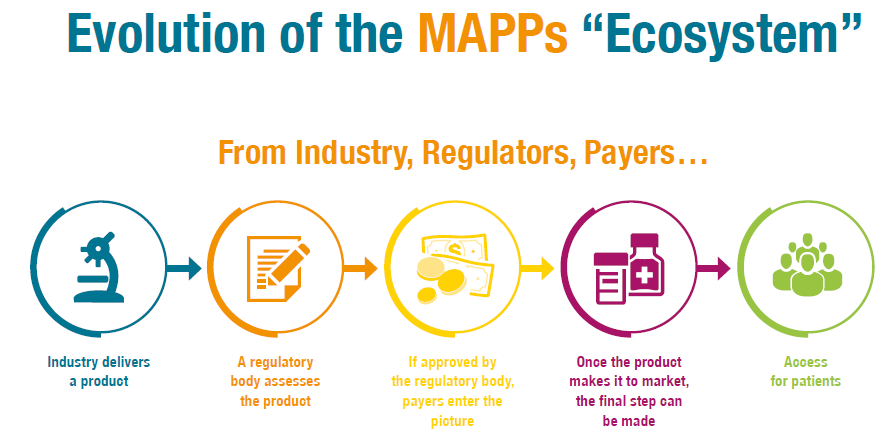 [Speaker Notes: The stakeholder relationships for MAPPs visualized. No longer is the regulatory process a series of bilateral discussions between a drug company and a regulator, payer, HTA, etc in a linear fashion…


The evidence required and ‘success metrics’ are agreed in advance, and the performance of the therapy is evaluated based on actual evidence generated by how the new therapy performs in patients.]
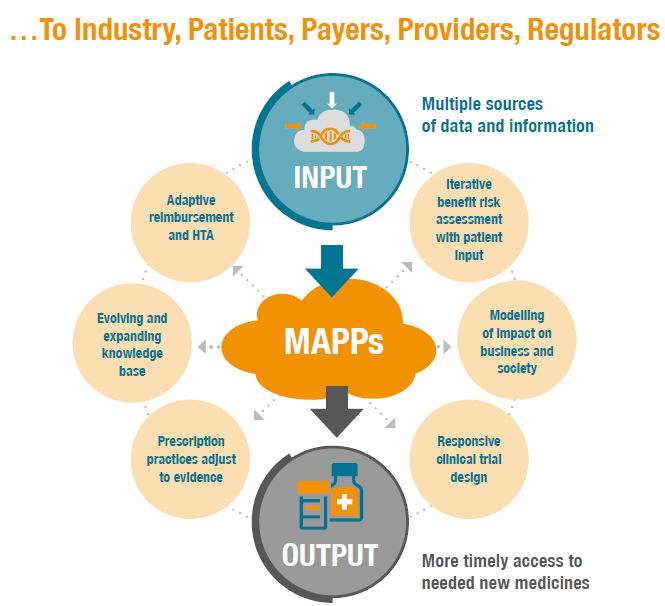 [Speaker Notes: MAPPs imply that ALL stakeholders in the decision making process are involved at the start of designing the MAPPs trial. 

The evidence required and ‘success metrics’ are agreed in advance, and the performance of the therapy is evaluated based on actual evidence generated by how the new therapy performs in patients.]
MAPPs Deliverables 2014-2015
[Speaker Notes: An extraordinary amount of activities , many are ongoing]
MAPPs
and
EMA: Pilot
Commission: STAMP
EMA MAPPs Pilot
EMA has 58 applications as of April 2015, of which roughly one-third have been selected for further discussion
Tools are needed to stimulate designing a non linear adaptive pathway, as current pilots are essentially linear in design 
Industry is trying to respond to the request for more ‘creative intelligence’ in pilot submissions
Next Steps:
Use pilot to develop feedback and recommendations to improve processes for industry and EMA  for MAPPs going forward
Include feedback into CSA - Adapt Smart to improve process and create needed tools & methodologies.
Conference report, Royal College of Physicians, Oct 21st, 2014
28
[Speaker Notes: This slide gives an update as of May 5, 2015, as to the status of the EMA MAPPs pilot.]
Commission Expert Group on Safe and Timely Access to Medicines for Patients (STAMP)
International Representatives from 23 Member States and the European Medicines Agency
Optimise the use of existing regulatory tools to improve the safe and timely access and availability of medicines for patients 
Provide advice and expertise to the Commission services in relation to the implementation of the EU Pharmaceutical legislation, 
HTA, pricing and reimbursement will not be the focus of the STAMP
BUT: “synergies will be created with other groups and 
European activities on these issues…this holistic approach means that market access cannot be separated from pricing and reimbursement decisions and strategies
29
MAPPs
and
IMI
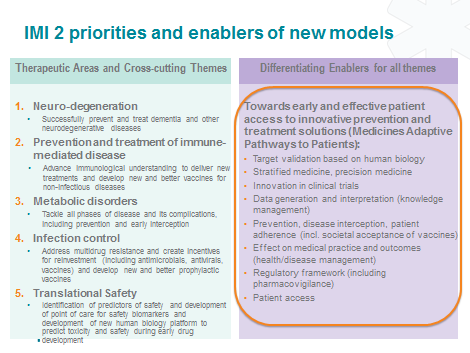 Developed guiding principles, identified new IMI topics and established CSA
Guiding principles MAPPs: enablers/deliverables that address regulators/payers/
business questions – to be included in thematic programmes
MAPPs specific IMI2 projects
Coordination and Support Action (CSA)
Patient preference elicitation (B/R)
31
IMiPACT – IMI Platform for exploitation of results
Think tank/platform financed by IMI and coordinated by CASMI
Nine-month Analysis of IMI1 projects, results and tools to that can be used to facilitate faster implementation of MAPPs
Translate new R&D tools and methodologies into regulatory and payers practice
set success metrics
identify implementation opportunities and barriers
Four projects were identified covering pre-clinical, clinical, and post-marketing stages 
SAFE-T, DIRECT, DDMoRe, EHR4CR
Multi stakeholder conference organised in October 2014 in London to disseminate results
32
MAPPs 
and
External Stakeholder Engagement
[Speaker Notes: Drive international outreach, bringing together decision makers from patients, industry, payers, HTAs, practitioners and regulators to both create awareness and build consensus
Develop traction with thought leaders to create an environment supportive of MAPPs amongst key opinion leaders and decision makers
Enhance the discussion and debate around MAPPs, to remove bottlenecks to the mutli-stakeholder approach to the life cycle evaluation of new therapies.]
MAPPs Flagship Outreach Projects
Oct 21, 2014 International Conference, Better Science Better Health, Sponsors: EFPIA, Newdigs, IMI, Vital Transformation
11 MAPPs themed sessions at DIA Euromeeting Paris April 2015, cross-cutting all thematic areas
Quarterly webinar/broadcast series featuring an average of 250 participants per webinar from a broad cross-section of stakeholders
Number of Peer Review Publications
MAPPs task force, IMI, Newdigs, and Vital Transformation have been invited to organise an international conference in partnership with the US Congress and Senate in Washington DC
Focus is “An International Gathering of the World’s Thought Leaders in New Healthcare Models”
Dedicated MAPPs microsite http://efpiamapps.eu
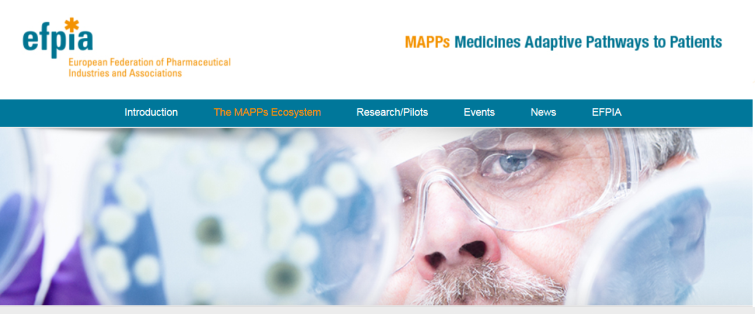 Standard Presentation
English
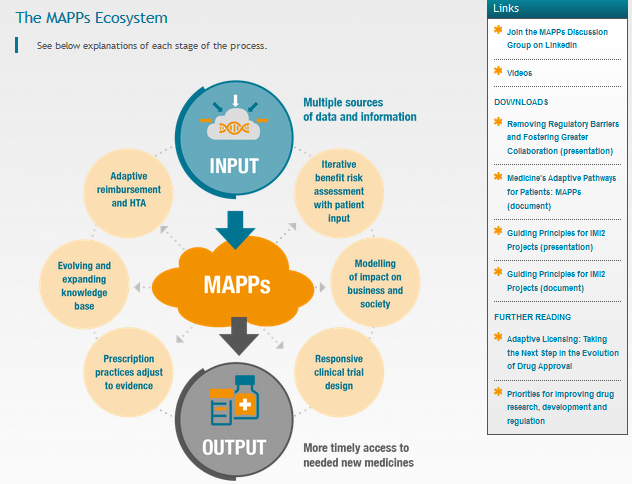 Executive summary
One Pager
H.G Eichler et al. http://onlinelibrary.wiley.com/doi/10.1038/clpt.2011.345/full
S Forda et al.
http://onlinelibrary.wiley.com/journal/10.1002/%28ISSN%291532-6535
35
MAPPs 2014-2015 DeliverablesQUESTIONS?
Karin Van Baelen
Head Global Regulatory Affairs at Janssen, J&J
Chair, MAPPs Taskforce
36
[Speaker Notes: June 2012 - EFPIA Board adopted the R&D and regulatory pathways strategy objectives:

Modernize development and regulatory models
Increase predictability and productivity of R&D 
Accelerate patient access to safe, innovative treatments. 



Seven themes:
Progressive marketing authorization – now MAPPs 
Benefit/risk assessment and collection of real life data
New trial design and associated statistical methodologies
Adapt regulatory framework to new science and products 
Global medicines development ensuring global coordinated regulatory framework
Regulatory excellence
Incentives]
Lessons LearnedDevelopment, Regulatory, and Access Policy
James Anderson, Head of Corporate Government Affairs, GSK
37
Why MAPPs is Important – “Treatment Window of Opportunity”
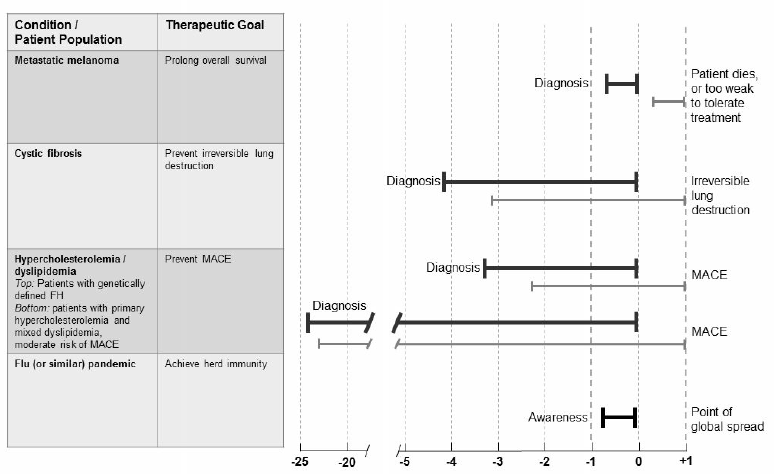 Ref: Eichler HG, et al. From adaptive licensing to adaptive pathways: delivering a flexible life span approach to bring new drugs to patients. Clin Pharmacol Ther. 2015 Mar;97(3):234-246
How Much Evidence is Enough?And Who Needs to Agree?
R&D
Regulatory Approval
National Access/ HTA
Local Access
Physician
Patient
10,000
1,000
100
10
1
Number of Decision-Makers
We Need to Square the Value Circle
BIG ELEPHANT
Proposed Principle 1: Companies should expect at least the same financial reward for developing a medicine under an adaptive pathway, as under a traditional one
Proposed Principle 2: “Payers” should expect similar value for money for a medicine delivered under an adaptive pathway, as under a traditional one
Innovation Fund
Fixed payment (not volume-based)
Interim agreements – bridge the gap
Risk-sharing – prices up and down
40
4 Emerging Myths we Need to Address
Potential Myth 1: MAPPs only “works” in Rare Diseases
Many aspects of Rare Disease R&D fit with MAPPs
But other diseases and development challenges also fit well:
Science enables risk or benefit based patient targeting
Traditional development  infeasible: too long/too many patients needed/can’t generate required evidence
Traditional development not economically viable
Potential Myth 2: R&D investments will be lower under MAPPs than Traditional development pathways
Investments before first approval lower, but higher post-launch – company may need to build monitoring infrastructure
Costs of failure may increase due to accelerated investments (eg manufacturing, parallel work)
Potential Myth 3: Product prices will be lower under MAPPs than Traditional development pathways
More targeted patient populations may gain greater health benefits (and therefore value) – even if not fully demonstrated at launch.
Investments and risks may increase or decrease
Value provided to patients who are within treatment window.
Potential Myth 4: Significant risks to companies in proposing assets into the EMA AP Pilot
41
Lessons LearnedQUESTIONS?
James Anderson, Head of Corporate Government Affairs, GSK
42
MAPPs: Coordination and Support Action (CSA)
An IMI2 Public Private Partnership
Luk Maes, Executive Director Regulatory Europe, BMS
43
Medicines Adaptive Pathways to Patients (MAPPs) CSA
Implementation of adaptive approaches in the EU requires aligned understanding of and agreement(s) on related issues, the participation of real enablers for the respective stakeholders, and the design of a pragmatic pathway to access. 

As such,  the overall scope of this CSA is to establish an enabling platform for the coordination of MAPPs related activities within IMI2 and engaging a dialogue (safe harbour) with relevant stakeholders.
44
MAPPs CSA
EFPIA proposal to create a “platform” with relevant stakeholders for MAPPS-related activities within IMI2 discussed/prepared during 2014
Formation of Public – Private Consortium ADAPT SMART
EMA/national HAs, patient  and HTA/payer representation + project management
EFPIA companies (22) 
Start July 1st, 2015 => 30 months
45
Consortium Participants
Enable “creative intelligence” - CSA Work Packages
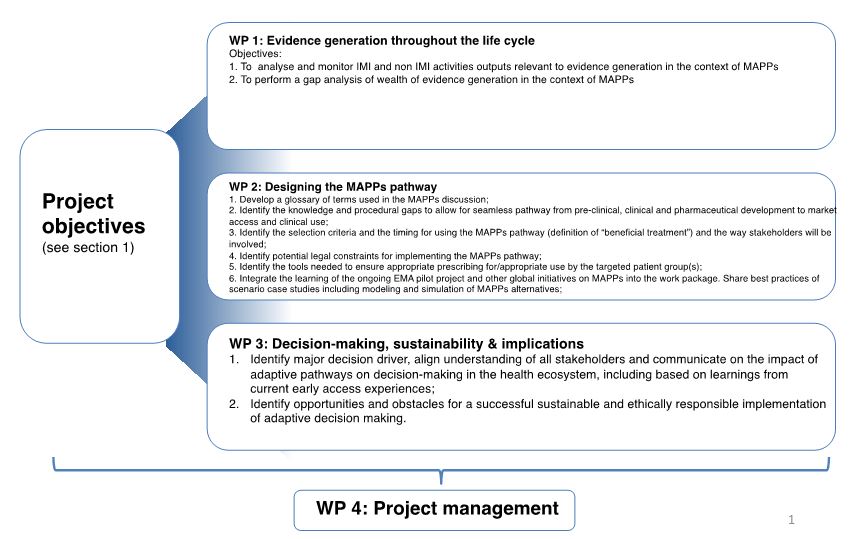 47
ADAPT SMART - Structure
48
Stakeholders Network
Stakeholder network (within EU) via outreach program as part of communication plan 
Stakeholders group expected to include (but not be limited to): 
Completed/ongoing IMI projects
Academia, SMEs
CPath, TRANSCELERATE, CDISC
ASCO (TAPUR, Targeted Agent and Profiling Utilization Registry)
KU Leuven (CIR, Center for IP Rights)
21st Century Cures proponents, ……..
IMI remark during final review: “A number of important decision makers and stakeholders are not represented among consortium partners”
Payer involvement, contribution of prescribers and medical societies and outreach to SMEs (the latter via EuropaBio and EBE) assured as their organisation(s) will be part of Stakeholders Network and invited to contribute to development/ comment on documents, attend workshops and other meetings as applicable, and be involved in scenario designs
49
MAPPs: Coordination and Support Action (CSA)
QUESTIONS?
Luk Maes, Executive Director Regulatory Europe, BMS
50
Panel Discussion
Hans-Georg Eichler, Senior Medical Officer, EMA 
Sue Forda, VP-Global Regulatory Affairs-International
Eli Lilly
Sarah Garner, Associate Director Science Policy and Research, NICE
Nathalie Seigneuret, Senior Scientific Project Manager, IMI 

Jeremy Haigh, EFPIA, Moderator
51